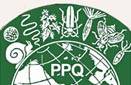 2019 Host Damage Criteria
Daniel Mackesy			 		Heather Moylett daniel.z.mackesy@aphis.usda.gov     	 		heather.moylett@aphis.usda.gov
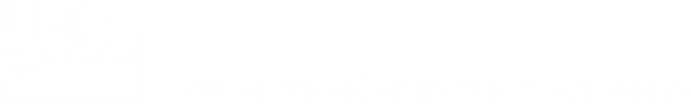 Topics
How much evidence of host damage is necessary to justify a survey for a pest?

When should a pest be included on a CAPS survey list (or not)?

Should surveys occur in minor or experimental hosts?
[Speaker Notes: Topics

When should a pest be included or not included on a CAPS survey list? Should surveys occur in minor or experimental hosts?]
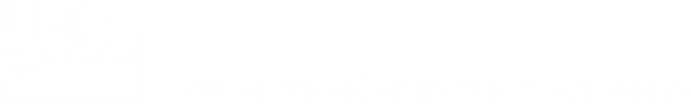 Pest List Issues
Many pests were placed on the CAPS list a long time ago, and not all hosts are fully vetted.

Some pests are on host lists without direct evidence of the pest damaging the host, and surveys are common.

Surveys occur in minor or experimental hosts.
[Speaker Notes: After reviewing the pest lists, we have found numerous cases of pests on commodity survey lists without direct host evidence. In addition  OPEP results are very good at capturing the overall impact of pests, but they do not always capture the damage caused in specific hosts.]
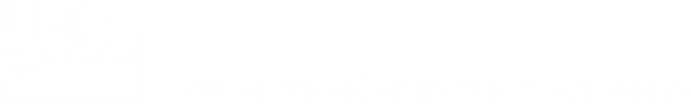 Host Issues
Problem: Hosts are sometimes listed as “major” hosts with indirect evidence of damage.
[Speaker Notes: Give example of “Indirect major” hosts.]
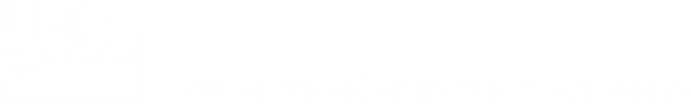 Host Issues
Problem: Surveys are common in indirect “major” hosts
[Speaker Notes: A lot of surveys take place in indirect hosts. A total of 160 since 2015.]
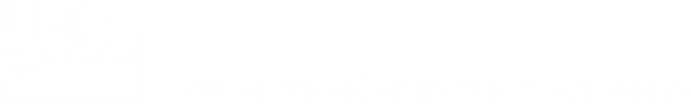 Host Issues
Possible problem: Pests are on survey lists with minor or experimental hosts.
[Speaker Notes: Some pests are on survey lists with minor hosts. This is not a big problem, but it’s worth consideration.]
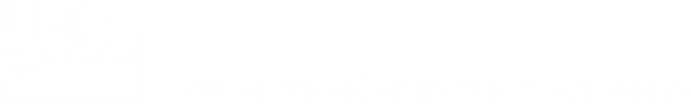 Questions for NCC
How should we handle pests with indirect “major” hosts? Are surveys in these hosts justified?

When, if ever, should we survey in minor or experimental hosts? Is that worth the allocation of resources?
[Speaker Notes: Should we remove pests from host lists when the host is “indirect/major”? Should we remove pests from these lists, or should we leave them on? When should we survey in minor hosts, if at all?]
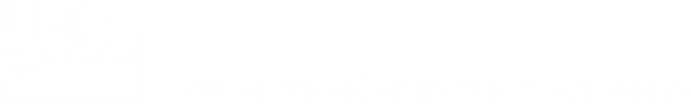 Questions
???
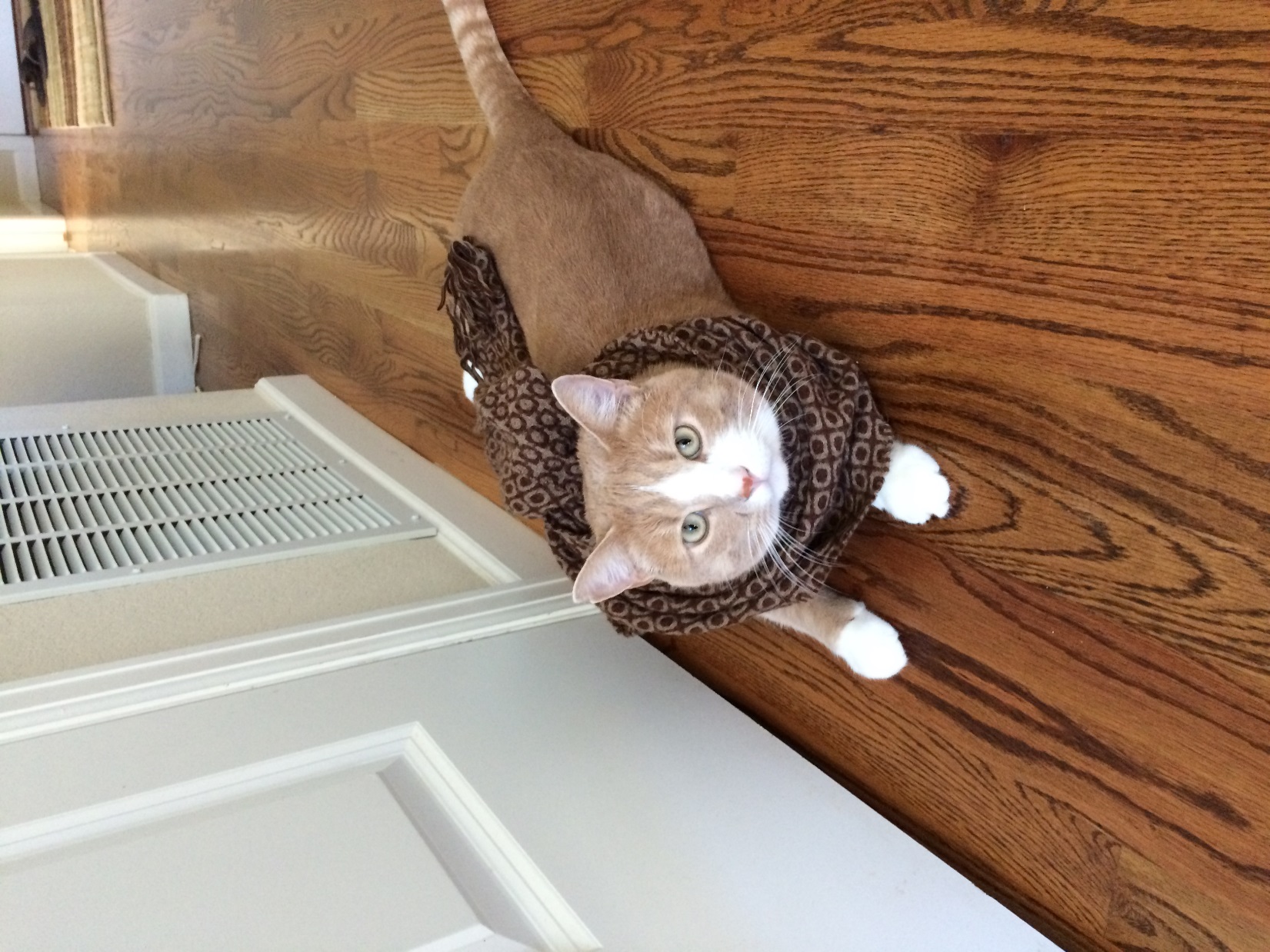